Forum Historia
Kertaus
Historian koe ja siinä menestyminenPilakuvatehtävään vastaaminen
Pilakuvatehtävään vastaaminen
Katso kuvan ajoitus ja mieti, mitä muistat kyseisestä aikakaudesta. Mihin tapahtumiin kuva liittyy?
Jos kuvassa ei ole ajoitusta, yritä ajoittaa se kuvassa olevien vihjeiden avulla.
Tutki kuvan yksityiskohtia. Mitä kuvan henkilöiden ilmeet, eleet, tekstit ja muut yksityiskohdat kertovat sinulle historiallisesta tapahtumasta?
Muista pohtiva lähdekritiikki. Pohdi esimerkiksi
kuka kuvan on tehnyt
miksi kuva on tehty
miten sen tekoaika näkyy kuvassa.
Forum Historia Kertaus, Historian koe ja siinä menestyminen
2
Esimerkkitehtävä
Ohessa on saksalainen pilapiirros 1900-luvun vaihteesta. Kuvassa lukee saksaksi ”siirtolaisuus Amerikkaan”. Kuvaan liittyy myös teksti: ”Tuo kelmi litkii meidän hyvän keittomme kokonaan.”

Millaisena Amerikan siirtolaisuus esitetään pilakuvassa? (6 p.)
Pohdi, mikä sai ihmiset lähtemään siirtolaisiksi Euroopasta Amerikkaan. (14 p.)


Kuva: Getty Images / Hulton Archive / Stringer
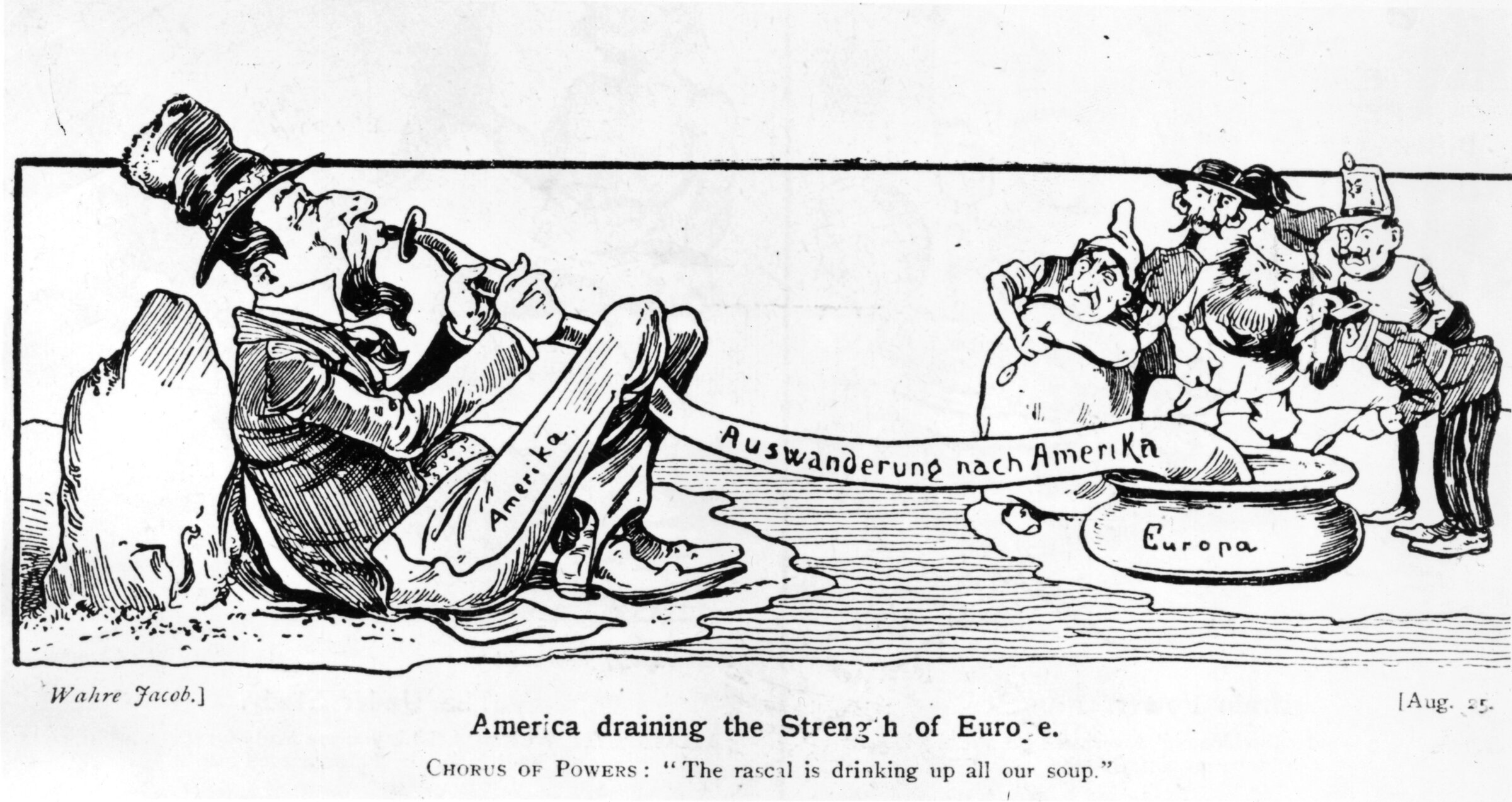 Forum Historia Kertaus, Historian koe ja siinä menestyminen
3
Forum Historia
Kertaus
Opettajalle
Näkökulmia tehtävään
a) Millaisena Amerikan siirtolaisuus esitetään pilakuvassa? (6 p.)

Kuvassa on perinteinen Yhdysvaltojen symboli, silinterihattuinen setä Samuli, joka syö pillillä keittoa. Tämä kuvaa siirtolaisten suurta muuttoa Euroopasta Amerikkaan.
Setä Samuli kuvataan tyytyväisenä, mikä ilmentää siirtolaisuuden tuomia hyötyjä Yhdysvalloille. Hänet on kuvattu myös kooltaan isompana kuin muut hahmot.
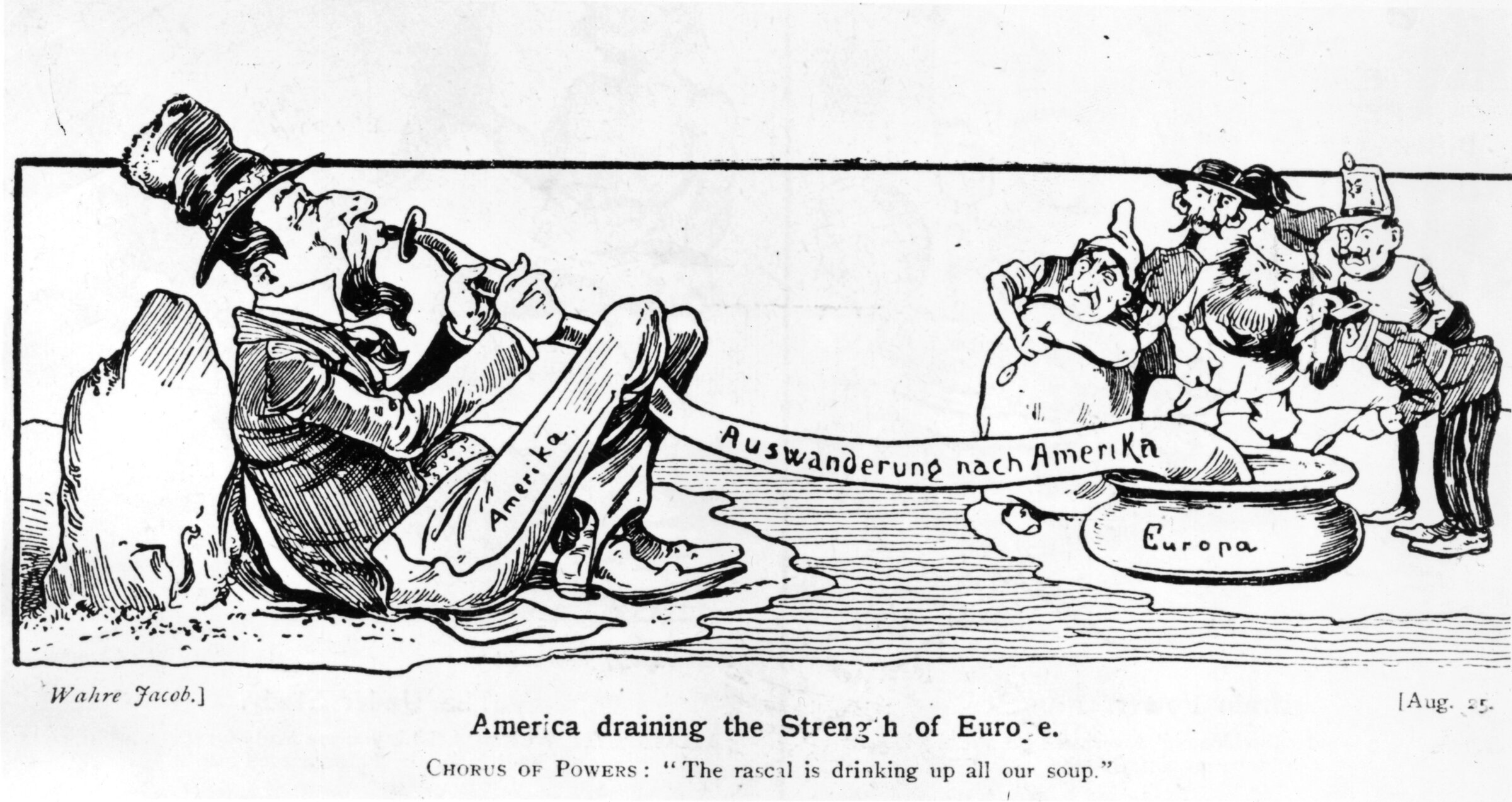 Forum Historia Kertaus, Historian koe ja siinä menestyminen
5
Näkökulmia tehtävään
Eurooppalaiset katsovat huolestuneina lusikat kädessä, kun ihmiset lähtevät Amerikkaan. Pilakuvasta voi tunnistaa eri eurooppalaisia kansoja, kuten saksalaiset, venäläiset ja ranskalaiset.
Atlantti kuvataan mantereiden välissä pienenä helposti ylitettävänä valtamerenä.
Kuvan tekijä on saksalainen, joka selkeästi näkee siirtolaisuuden huonona ilmiönä.
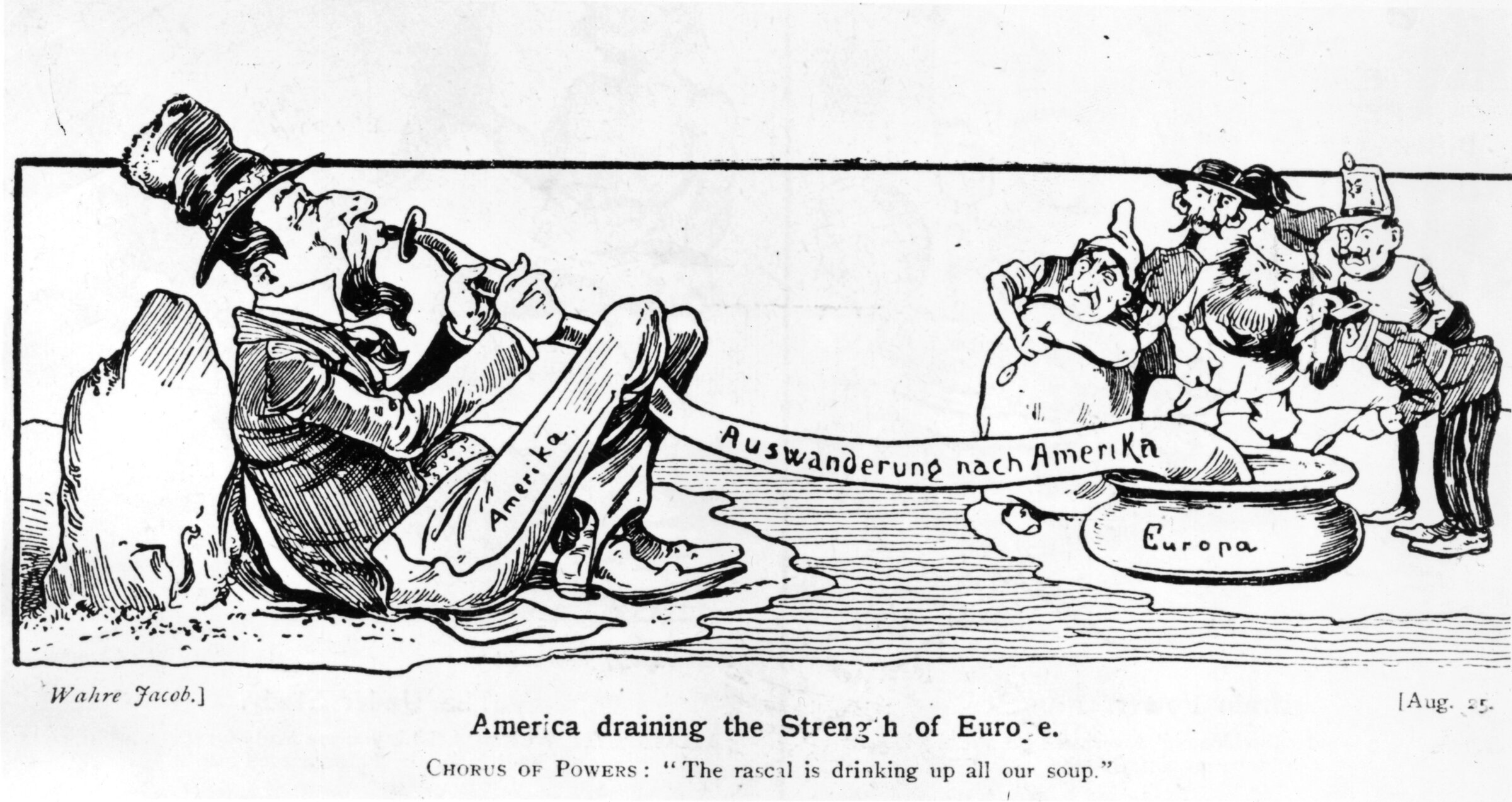 Forum Historia Kertaus, Historian koe ja siinä menestyminen
6
Näkökulmia tehtävään
b) Pohdi, mikä sai ihmiset lähtemään siirtolaisiksi Euroopasta Amerikkaan. (14 p.)

Teollistumisen myötä matkustaminen nopeutui. Purjelaivat vaihtuivat höyrylaivoihin, joissa kyettiin kuljettamaan ihmisiä enemmän kuin aikaisemmin.
Matkustuskustannukset alenivat ja ihmisillä oli varaa lähteä toiselle mantereelle.
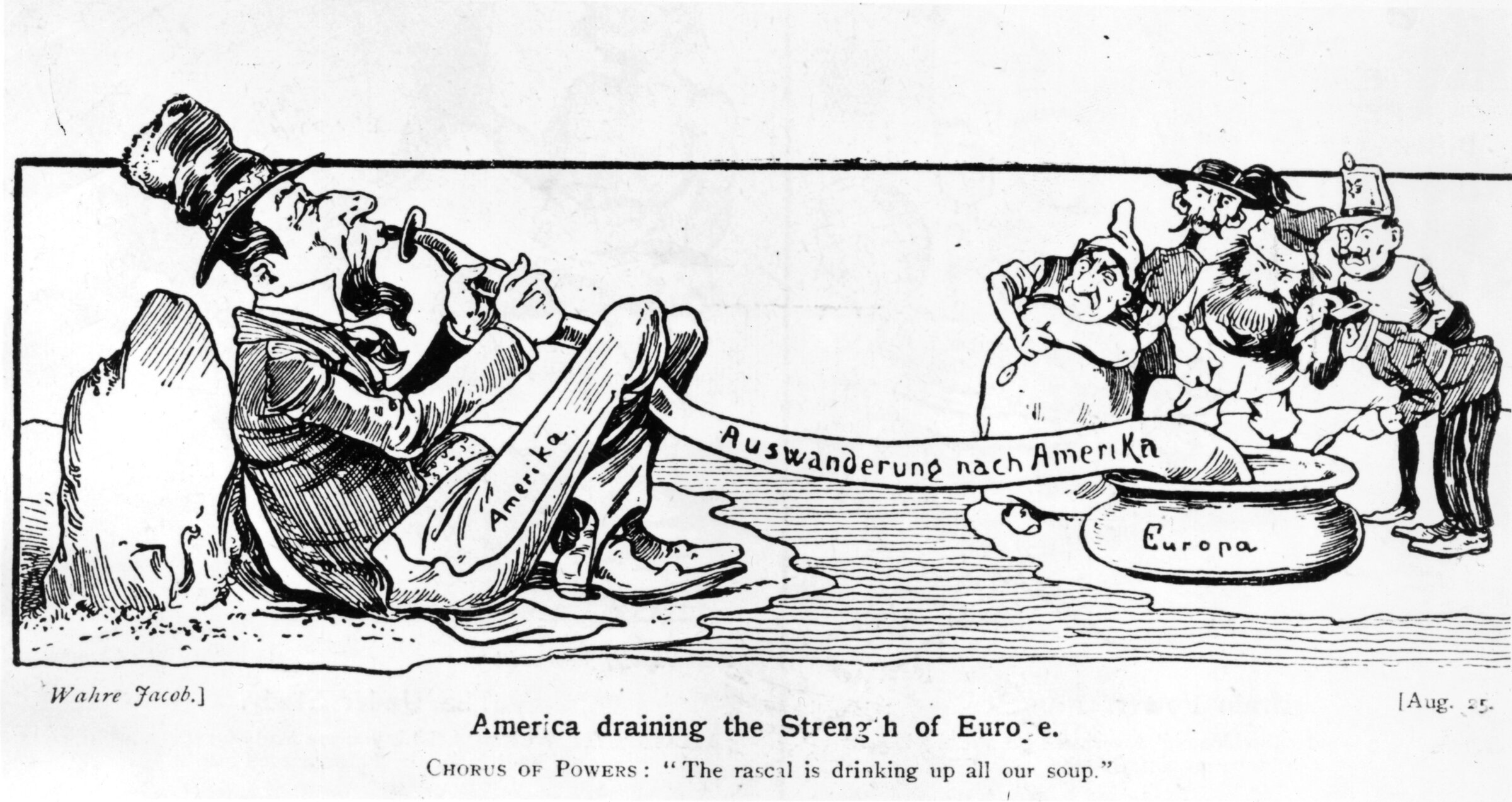 Forum Historia Kertaus, Historian koe ja siinä menestyminen
7
Näkökulmia tehtävään
Euroopasta ihmisiä Amerikkaan työnsivät muun muassa voimakas väestönkasvu, muuttoliike maalta kaupunkeihin, työttömyys, kaupunkien huonot asuinolot, epävakaat olot ja vainot.
Amerikkaan houkuttelivat muun muassa lupaukset ilmaisesta maasta, teollistumisen aikaansaama voimakas työvoiman tarve, yrittämisen vapaus ja talouskasvu.
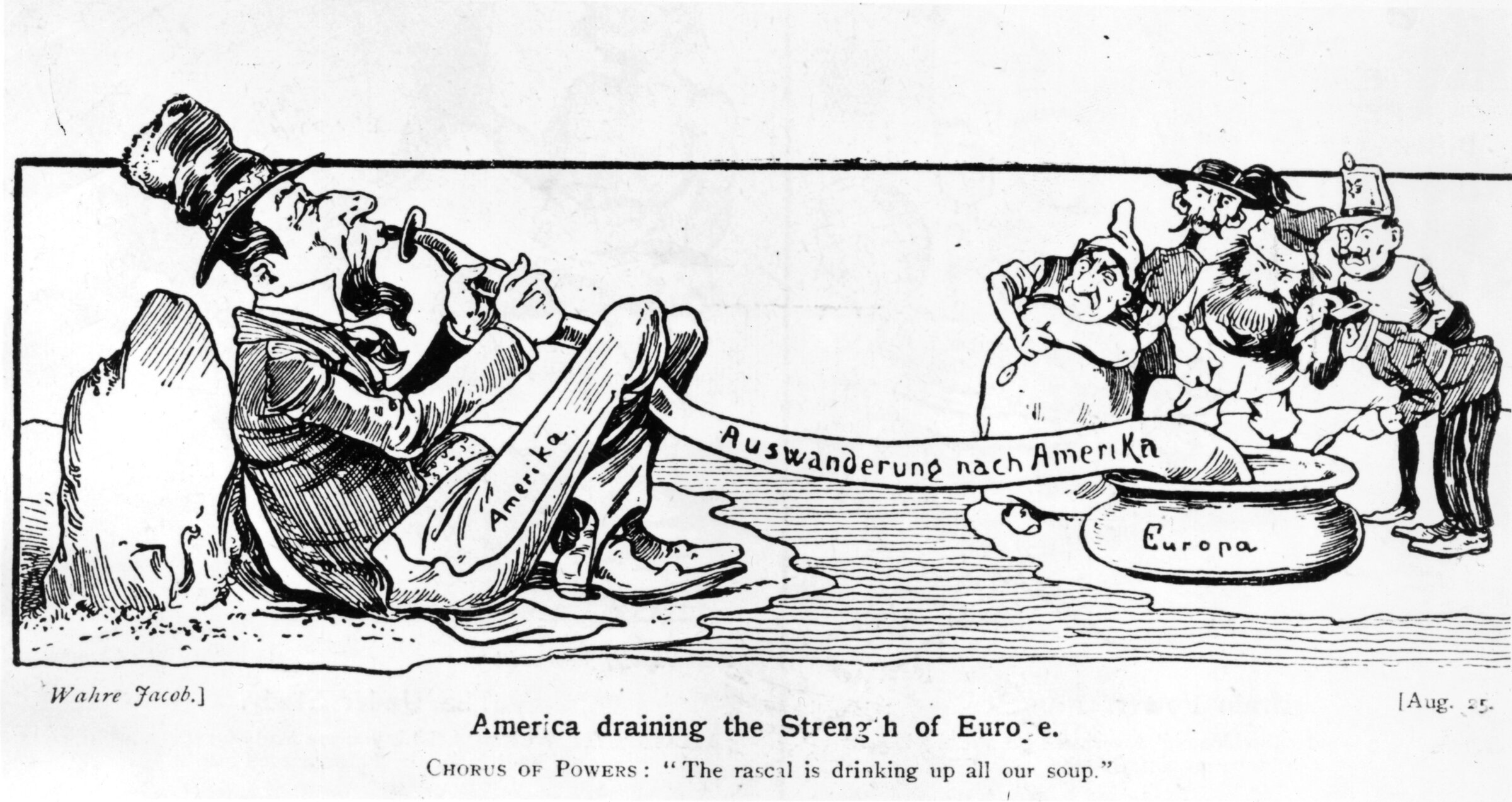 Forum Historia Kertaus, Historian koe ja siinä menestyminen
8